اختبار منتصف الفصل
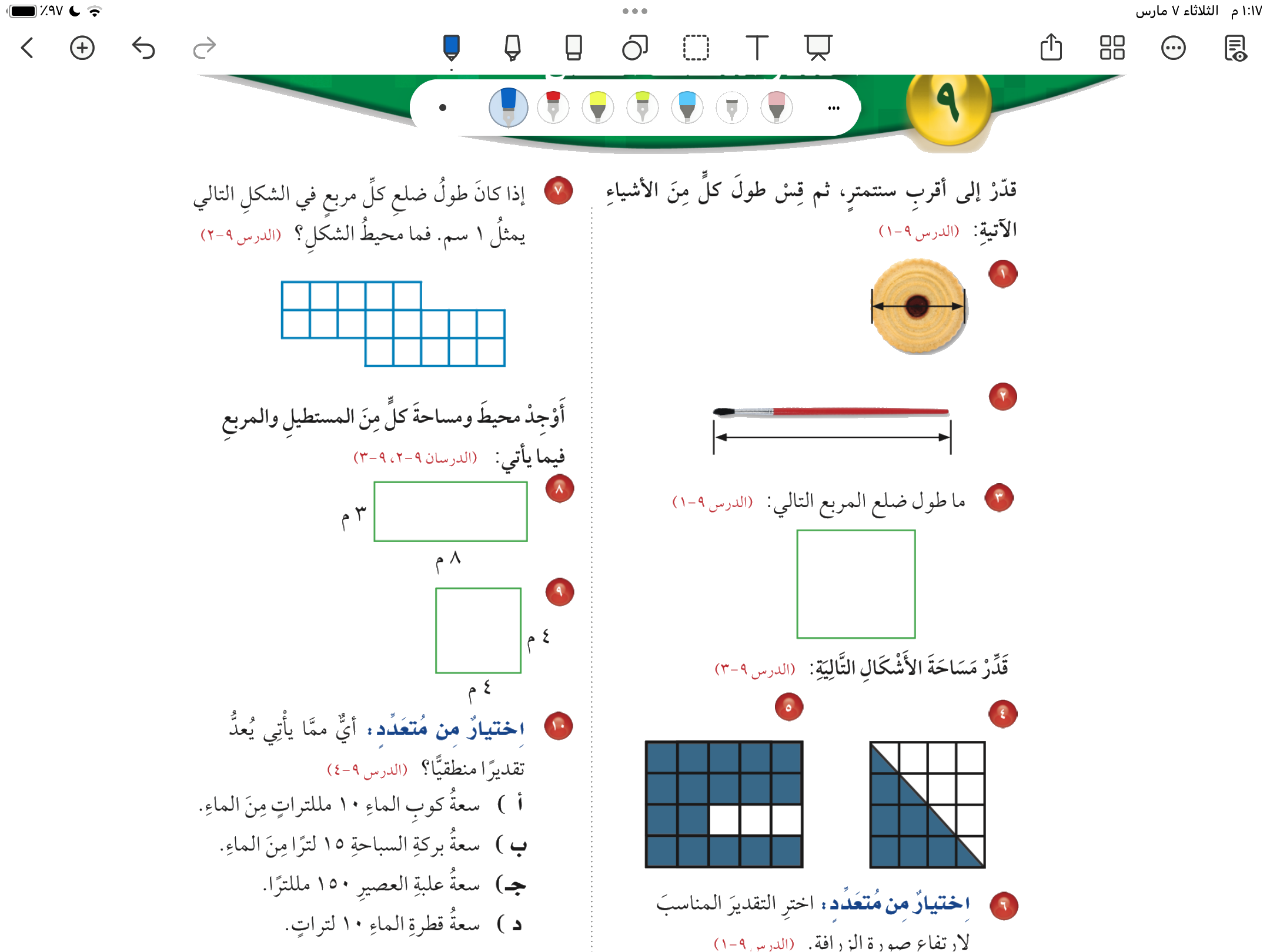 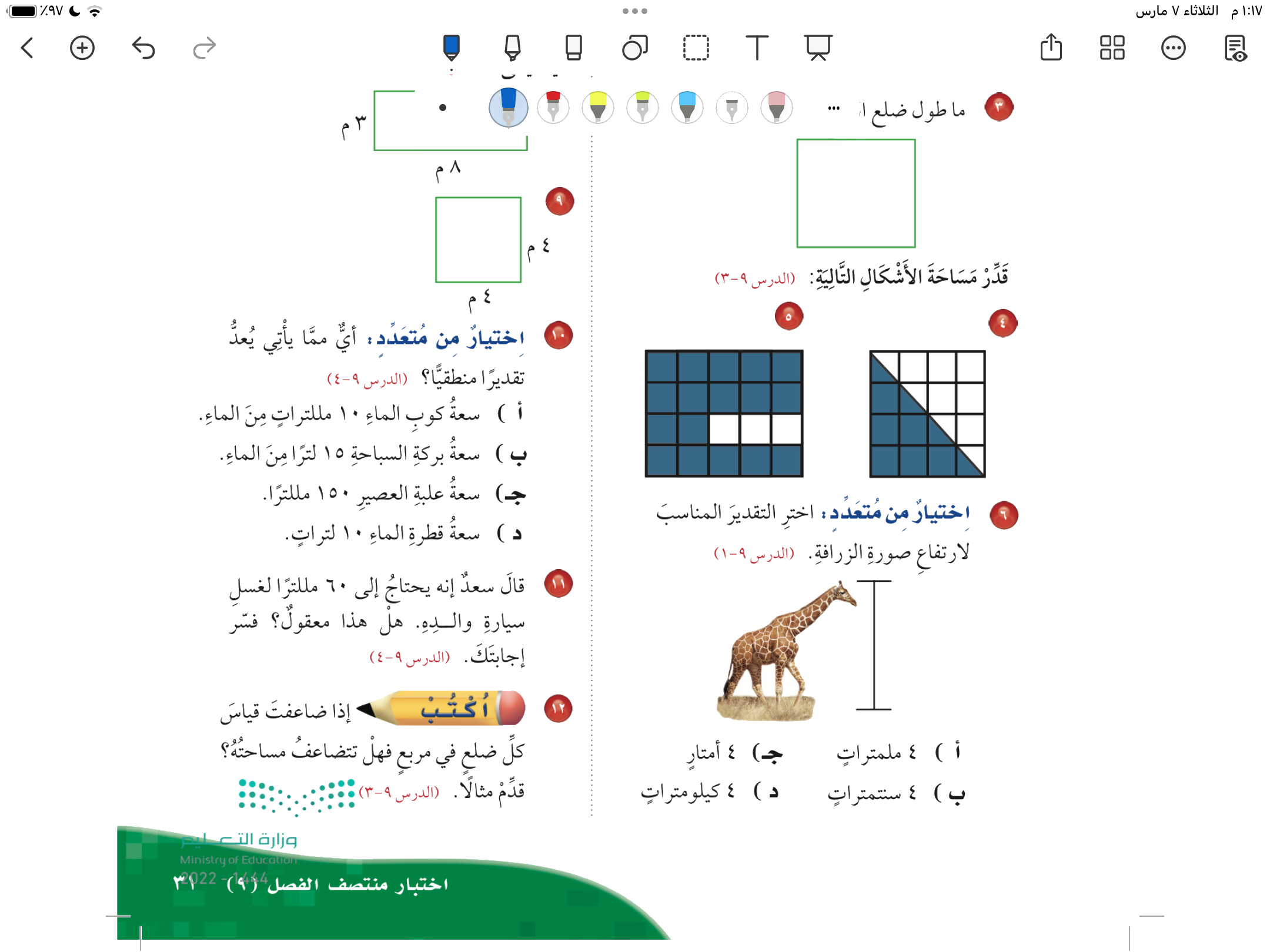 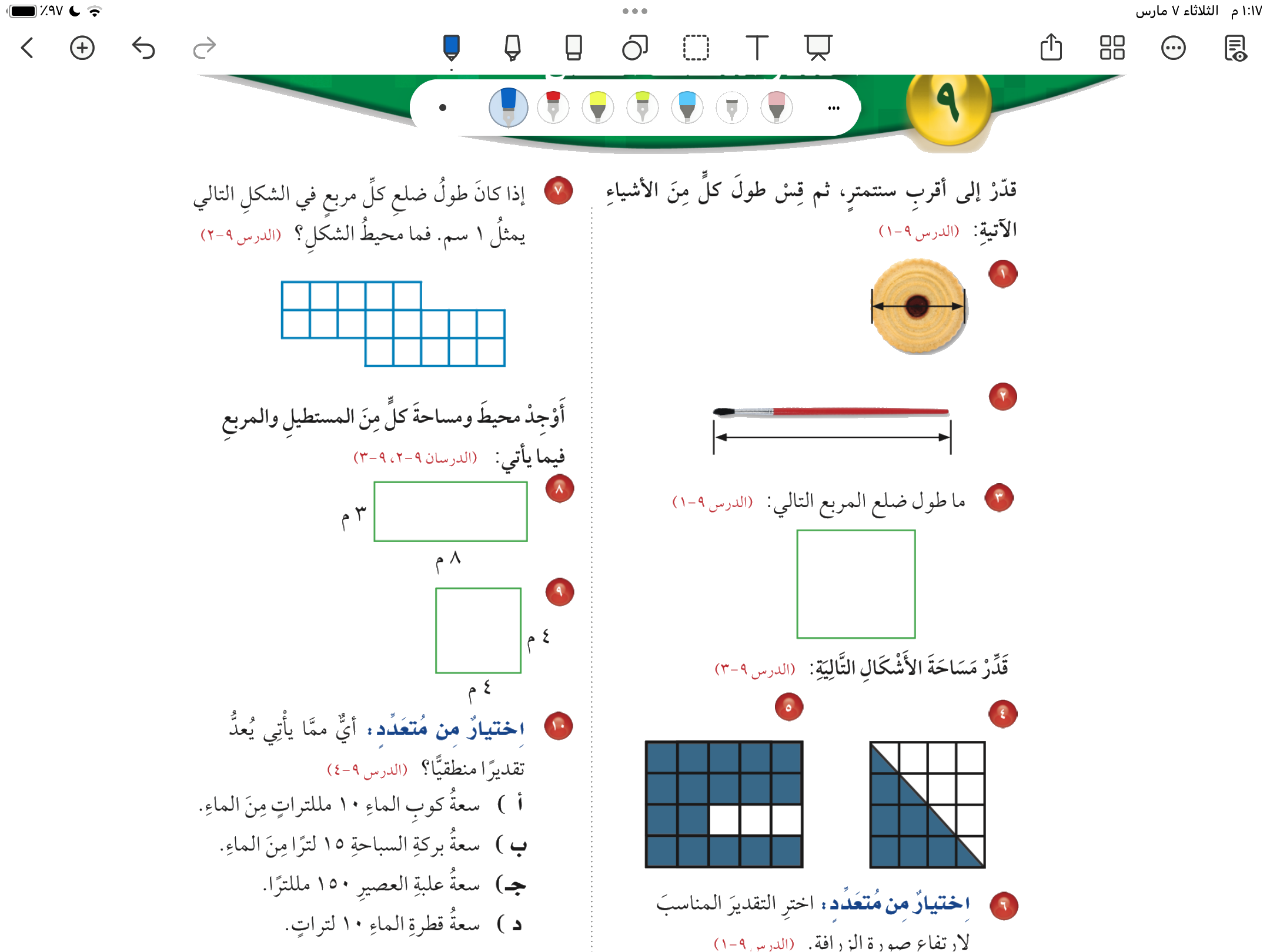 صفحة ٣١
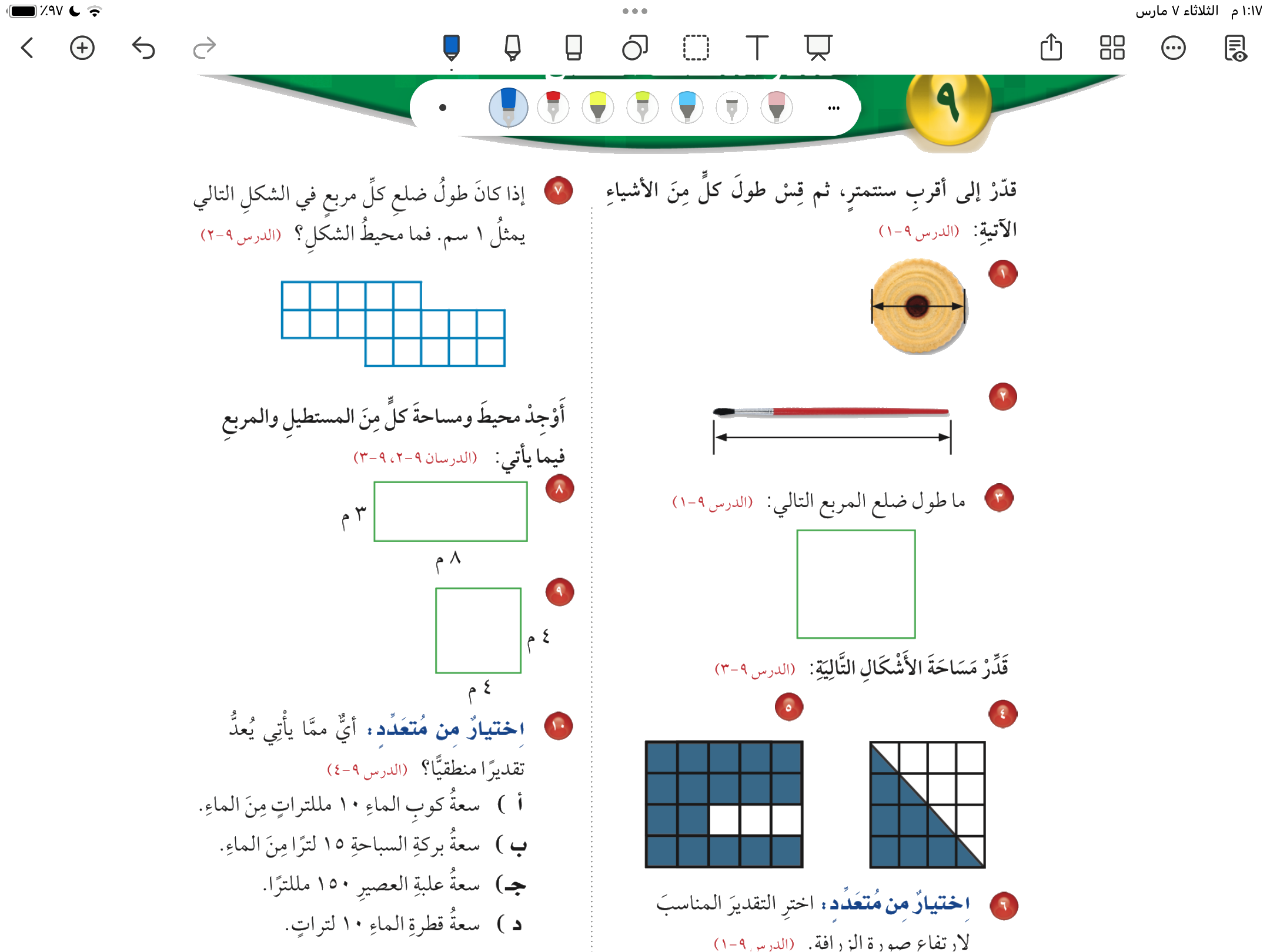 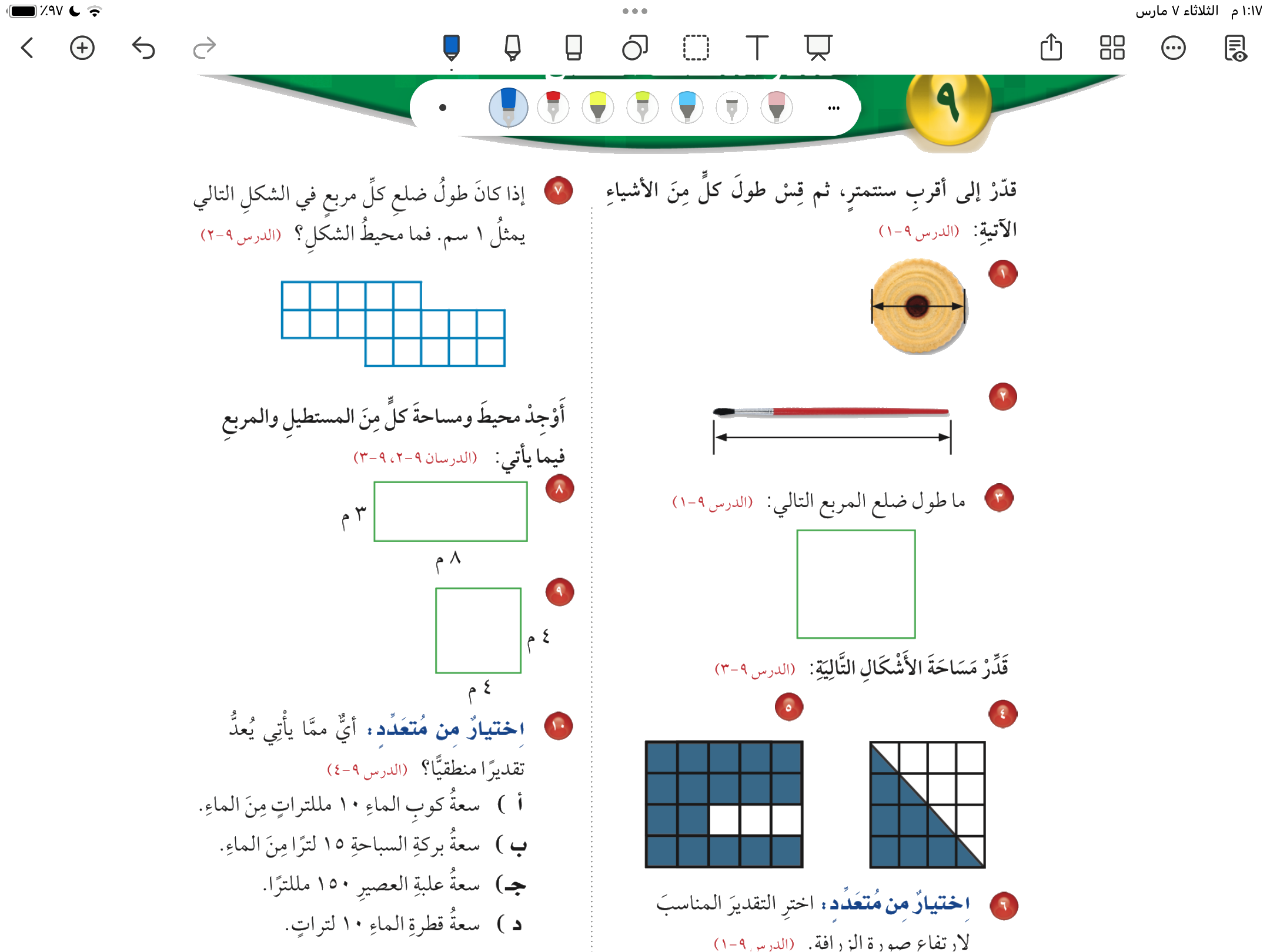 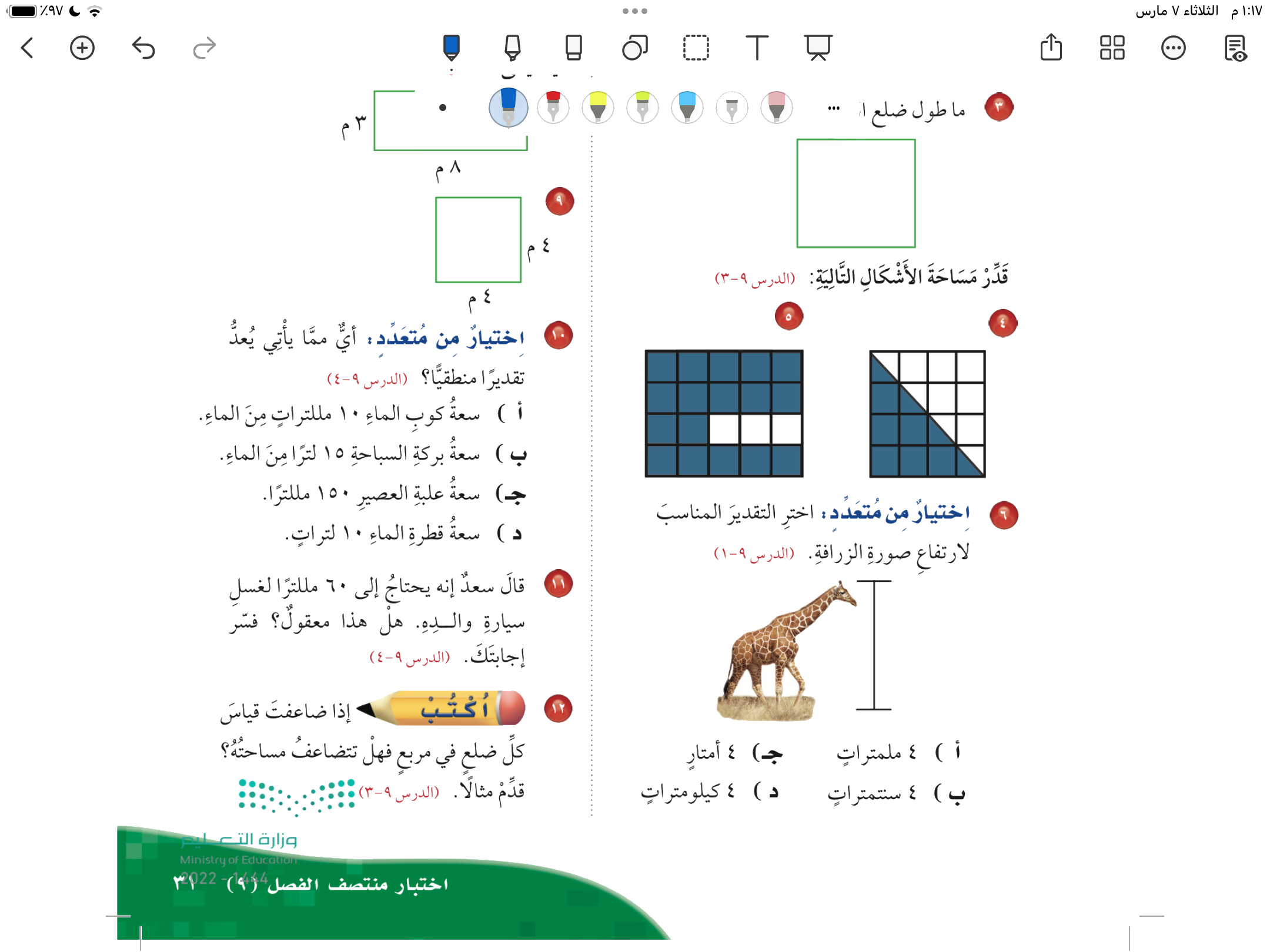 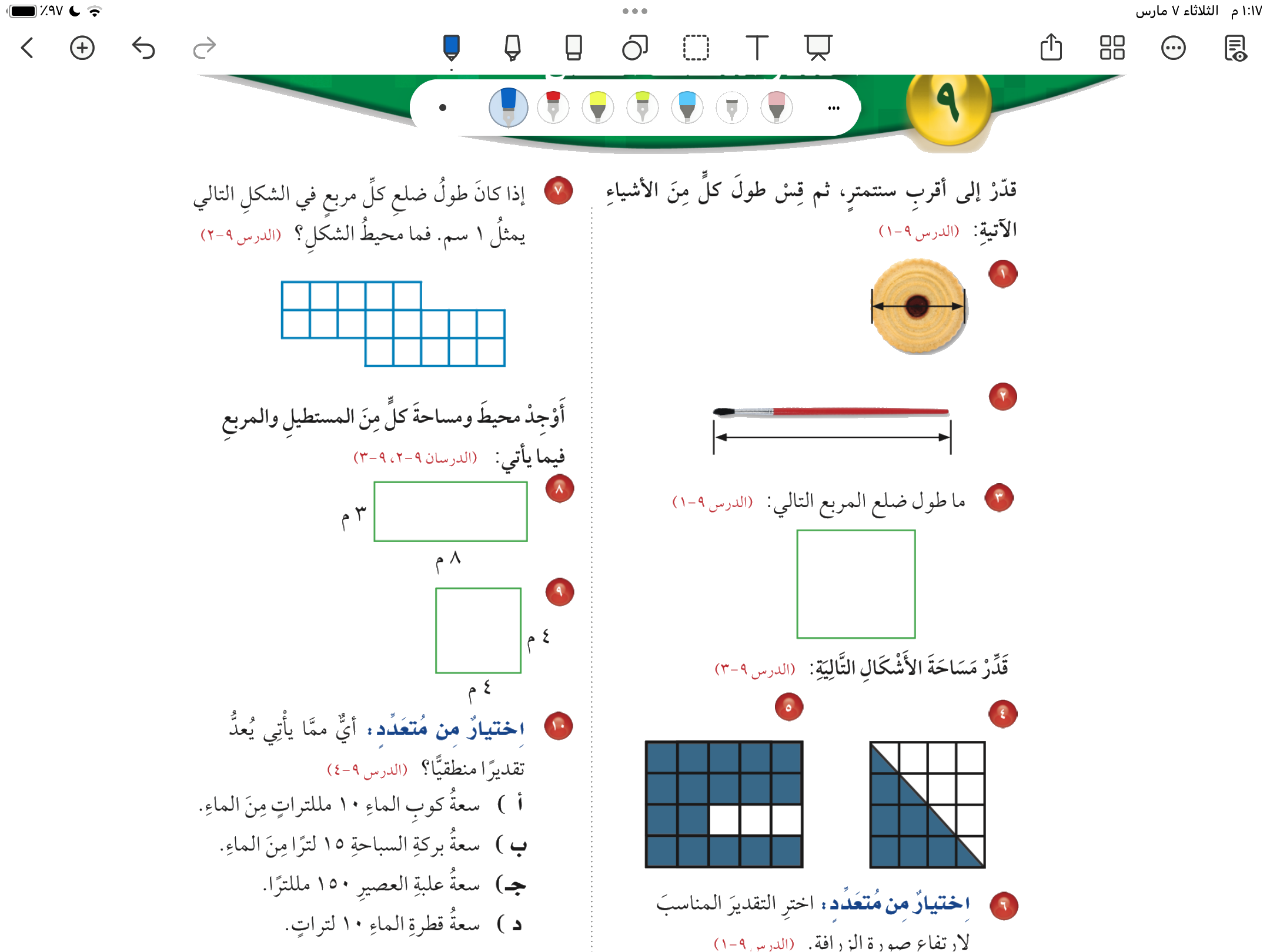 صفحة ٣١